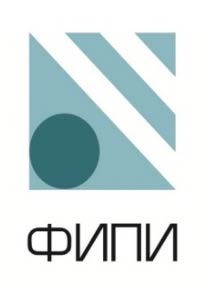 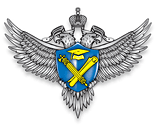 Федеральная служба по надзору в сфере образования и науки Российской Федерации
Федеральное государственное бюджетное научное учреждение
ФЕДЕРАЛЬНЫЙ ИНСТИТУТ ПЕДАГОГИЧЕСКИХ ИЗМЕРЕНИЙ
Спецификация  КИМ
для проведения в 2023 году 
ЕГЭпо ГЕОГРАФИИ
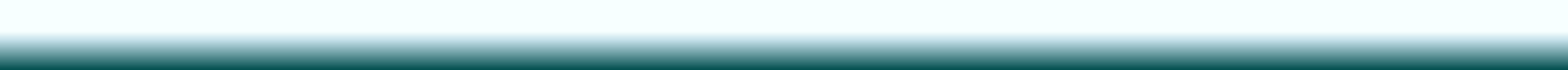 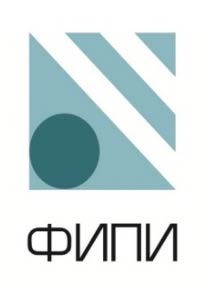 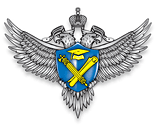 Федеральная служба по надзору в сфере образования и науки Российской Федерации
Федеральное государственное бюджетное научное учреждение
ФЕДЕРАЛЬНЫЙ ИНСТИТУТ ПЕДАГОГИЧЕСКИХ ИЗМЕРЕНИЙ
В содержание экзаменационной работы включены все основные разделы школьного курса географии:
•источники географической информации; 
•природа Земли и человек;
•население мира;
•мировое хозяйство;
•природопользование и геоэкология;
 •регионы и страны мира;
•география России.
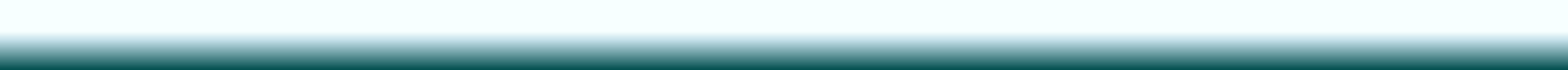 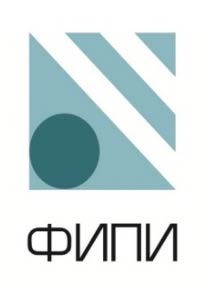 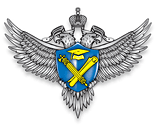 Федеральная служба по надзору в сфере образования и науки Российской Федерации
Федеральное государственное бюджетное научное учреждение
ФЕДЕРАЛЬНЫЙ ИНСТИТУТ ПЕДАГОГИЧЕСКИХ ИЗМЕРЕНИЙ
Структура варианта КИМ ЕГЭ
Каждый вариант экзаменационной работы включает в себя 31 задание, которые различаются формой и уровнем сложности.
Работа содержит 22 задания с кратким ответом, ответами к которым являются число, последовательность цифр или слово (словосочетание)
Работа содержит 9 заданий с развёрнутым ответом, в первом из
которых ответом должен быть рисунок, а в остальных требуется записать полный и обоснованный ответ на поставленный вопрос.
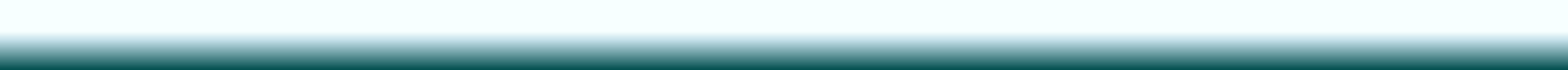 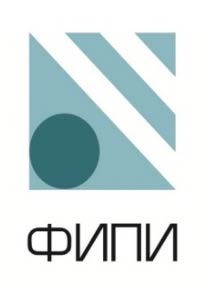 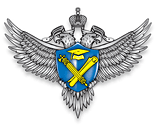 Федеральная служба по надзору в сфере образования и науки Российской Федерации
Федеральное государственное бюджетное научное учреждение
ФЕДЕРАЛЬНЫЙ ИНСТИТУТ ПЕДАГОГИЧЕСКИХ ИЗМЕРЕНИЙ
Дополнительные материалы и оборудование
При проведении ЕГЭ по географии разрешается использовать линейки, транспортиры и непрограммируемые калькуляторы. Используемые карты и статистические приложения включены в состав КИМ для каждого участника экзамена.
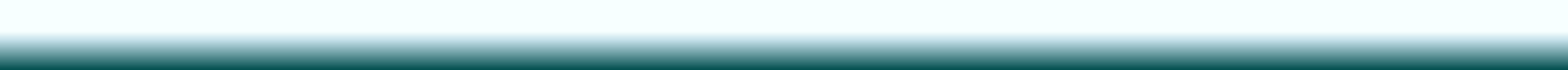 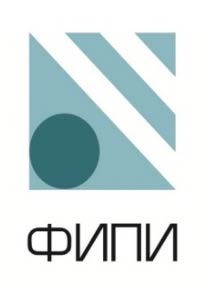 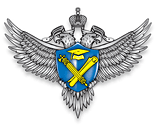 Федеральная служба по надзору в сфере образования и науки Российской Федерации
Федеральное государственное бюджетное научное учреждение
ФЕДЕРАЛЬНЫЙ ИНСТИТУТ ПЕДАГОГИЧЕСКИХ ИЗМЕРЕНИЙ
Система оценивания
Правильное выполнение каждого из заданий 1–4, 6–11, 13–21, 23 оценивается 1 баллом. Задание считается выполненным верно, если ответ записан в той форме, которая указана в инструкции по выполнению задания, и полностью совпадает с эталоном ответа
 В ответах на задания 6, 9, 10 порядок записи символов значения не имеет.
Правильное выполнение задания 5 оценивается 2 баллами. Задание считается выполненным верно, если ответ записан в той форме, которая указана в инструкции по выполнению задания и полностью совпадает с эталоном ответа
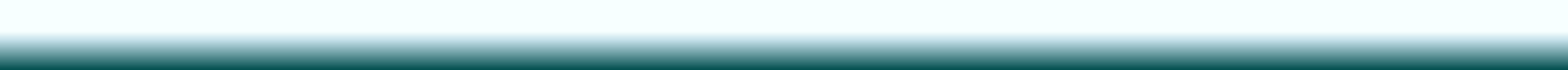 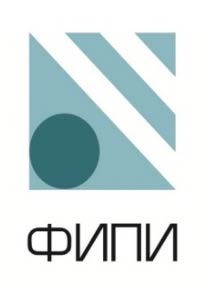 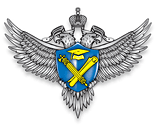 Федеральная служба по надзору в сфере образования и науки Российской Федерации
Федеральное государственное бюджетное научное учреждение
ФЕДЕРАЛЬНЫЙ ИНСТИТУТ ПЕДАГОГИЧЕСКИХ ИЗМЕРЕНИЙ
Развёрнутые	ответы
	
проверяются	по	критериям	экспертами предметных комиссий субъектов Российской Федерации.

За выполнение каждого из заданий 22, 26 и 31 выставляется от 0 до 3 баллов; 
за выполнение заданий 24 и 25 – от 0 до 1 балла; 
за выполнение заданий 27–30 – от 0 до 2 баллов.
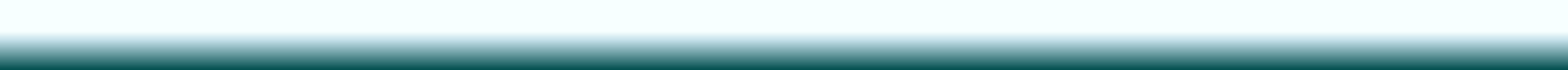 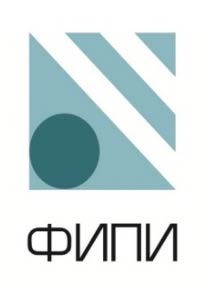 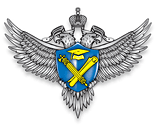 Федеральная служба по надзору в сфере образования и науки Российской Федерации
Федеральное государственное бюджетное научное учреждение
ФЕДЕРАЛЬНЫЙ ИНСТИТУТ ПЕДАГОГИЧЕСКИХ ИЗМЕРЕНИЙ
Всего заданий - 31
Заданий с кратким ответом - 21
Заданий с развернутым ответом – 10

По уровню сложности: 
базовых - 18, повышенных - 7, высоких – 6

Максимальный первичный балл - 43
Продолжительность экзамена - 
3 часа (180 минут).
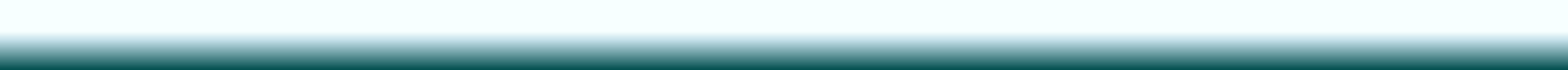 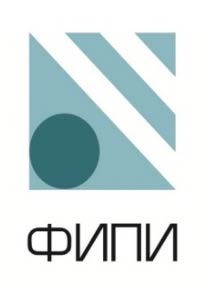 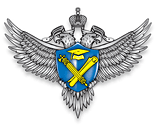 Федеральная служба по надзору в сфере образования и науки Российской Федерации
Федеральное государственное бюджетное научное учреждение
ФЕДЕРАЛЬНЫЙ ИНСТИТУТ ПЕДАГОГИЧЕСКИХ ИЗМЕРЕНИЙ
Изменения в КИМ ЕГЭ 2023 года 
в сравнении с КИМ 2022 года 

отсутствуют
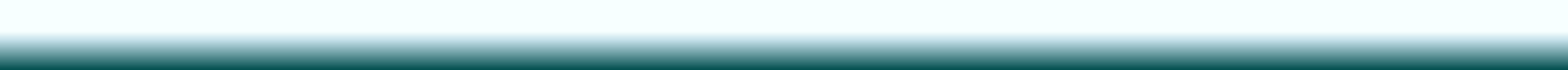